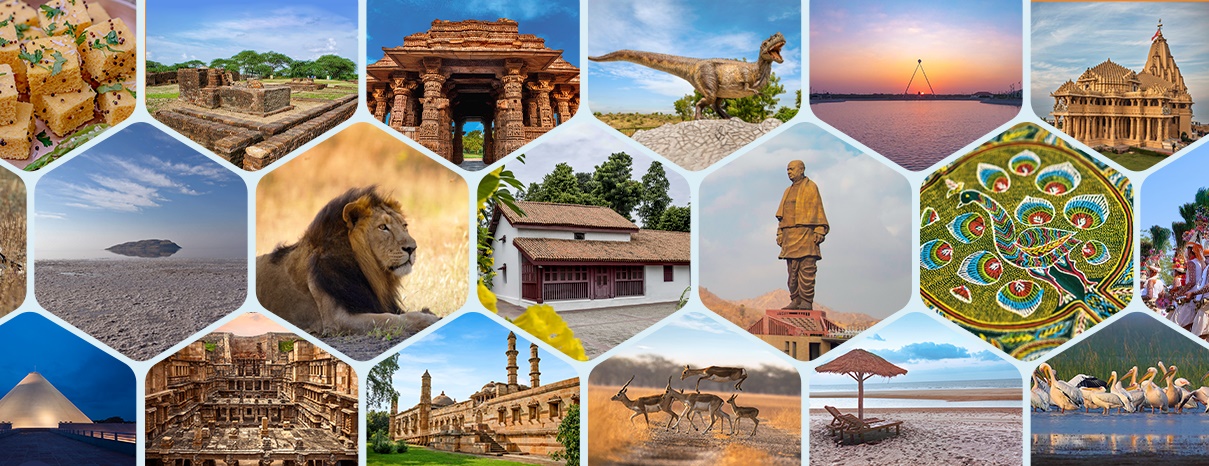 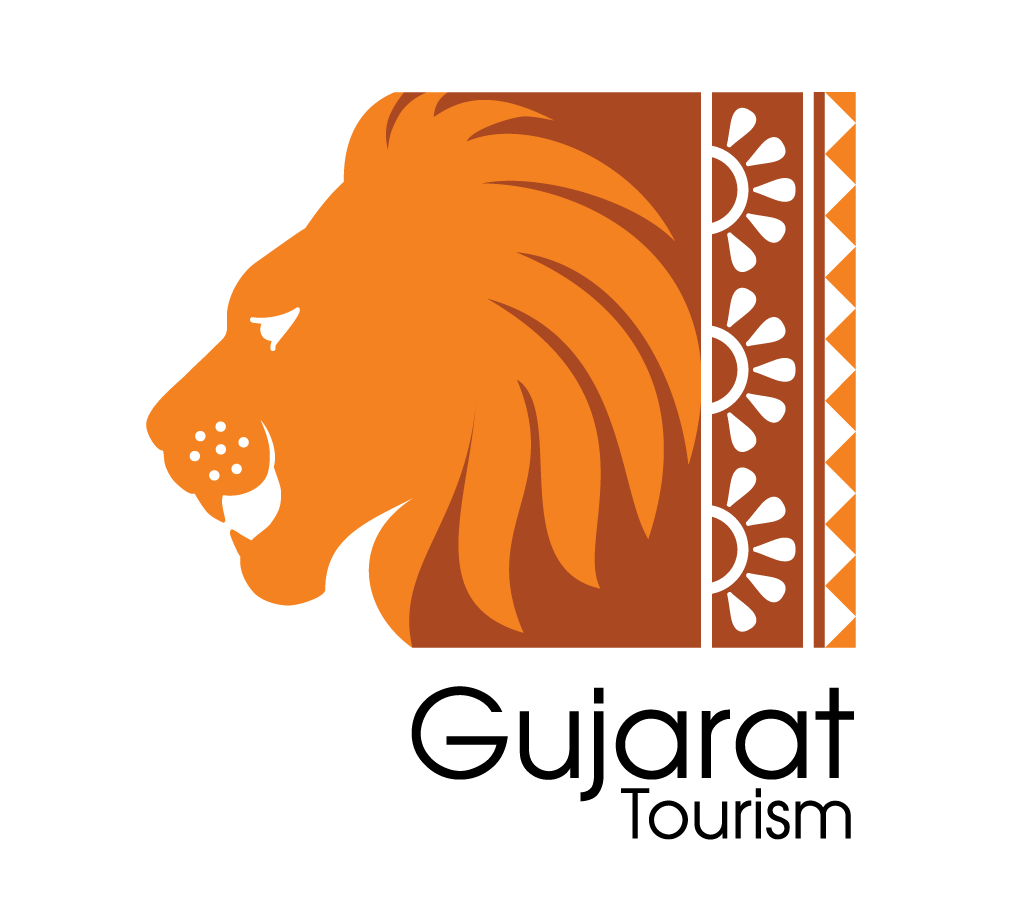 Gujarat Tourism
Galore of opportunities lies here
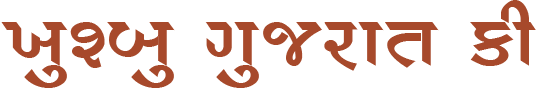 Tourism Landscape of Gujarat
Beaches
Niche Tourism
Museums
Wellness Tourism
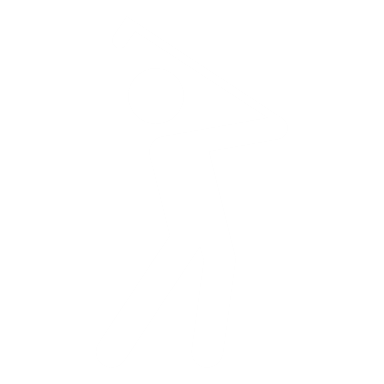 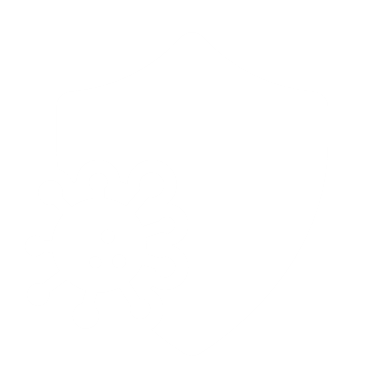 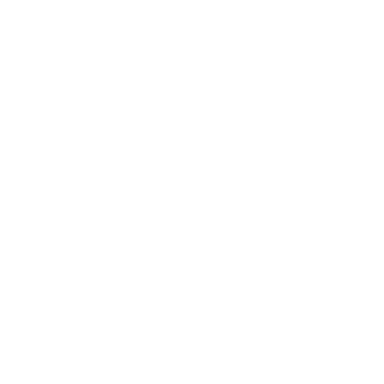 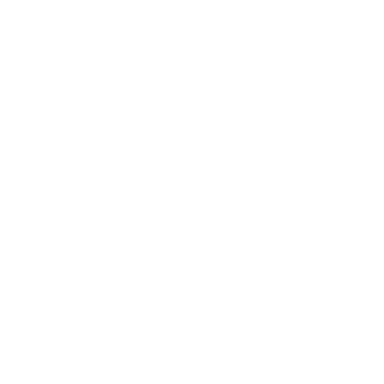 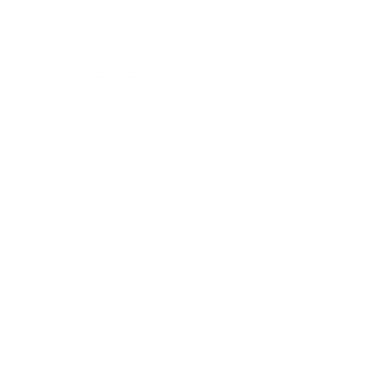 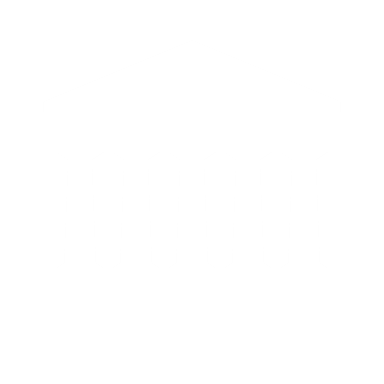 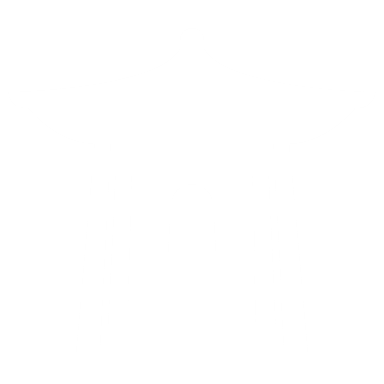 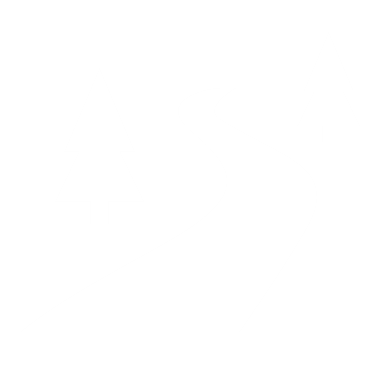 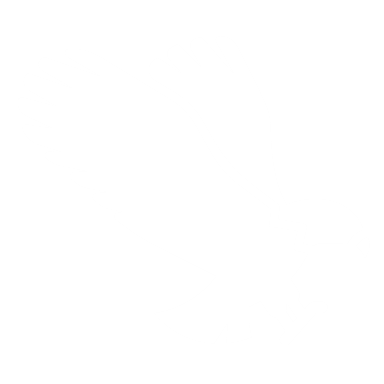 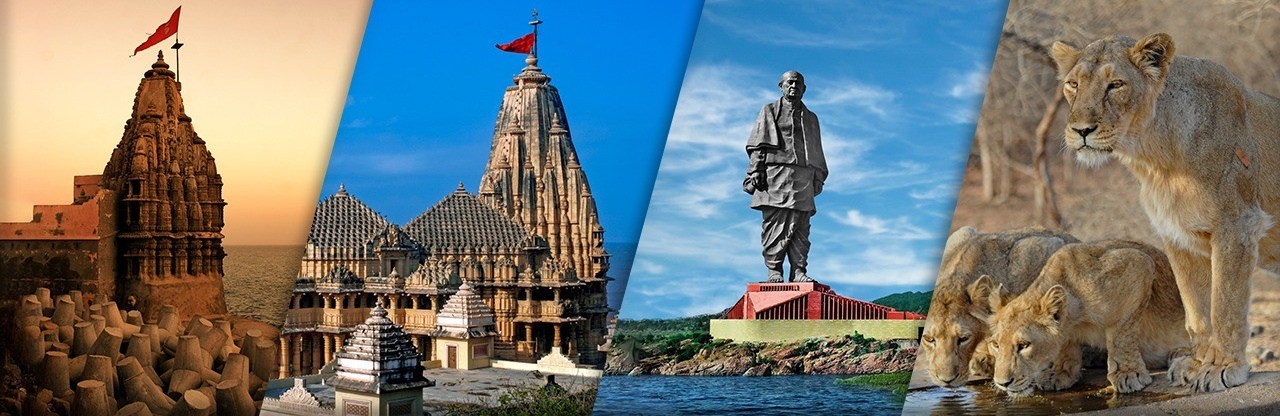 Heritage Sites
Religious Sites
Bird Watching Sites
Weekend Getaways
Eco Tourism
Policy Intervention
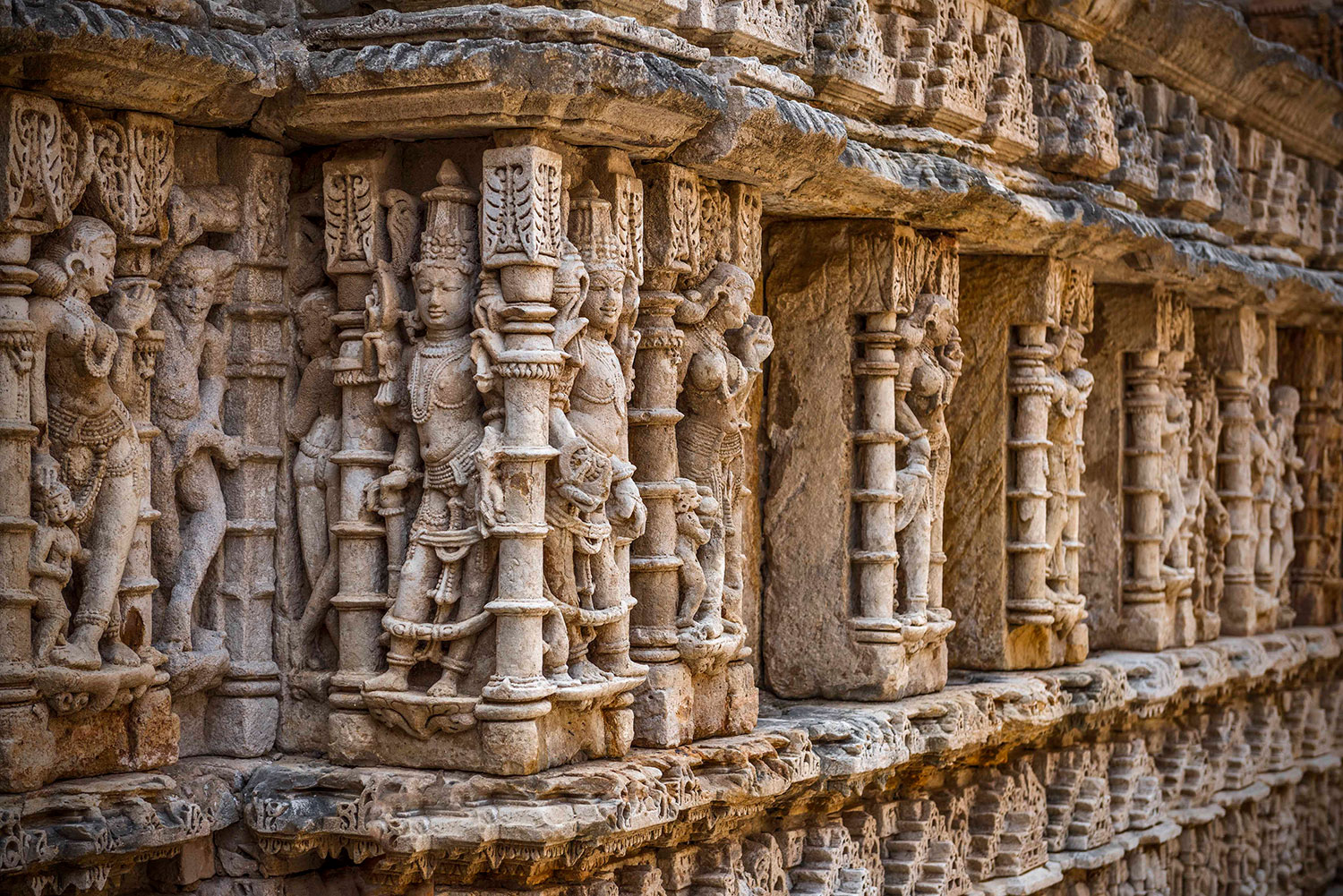 Guideline for Homestay
2014 -  Ongoing
Cinematic Tourism  Policy 2022-27
Promoting Destination and  Tourism Units through films and creating demand for overall tourism industry of the State
To provide unique experience to the tourists and boost the ecosystem
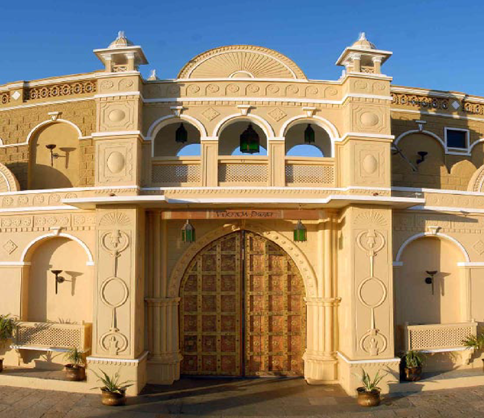 Heritage Tourism Policy 
2020-25
New Tourism  Policy 2021-25
Promoting Sustainable Practices, Destination Development and Promoting MICE Tourism through incentives
Encouraging Development of Heritage Tourism Units by Incentivizing Private Investment
Demand Creation
Increasing Supply
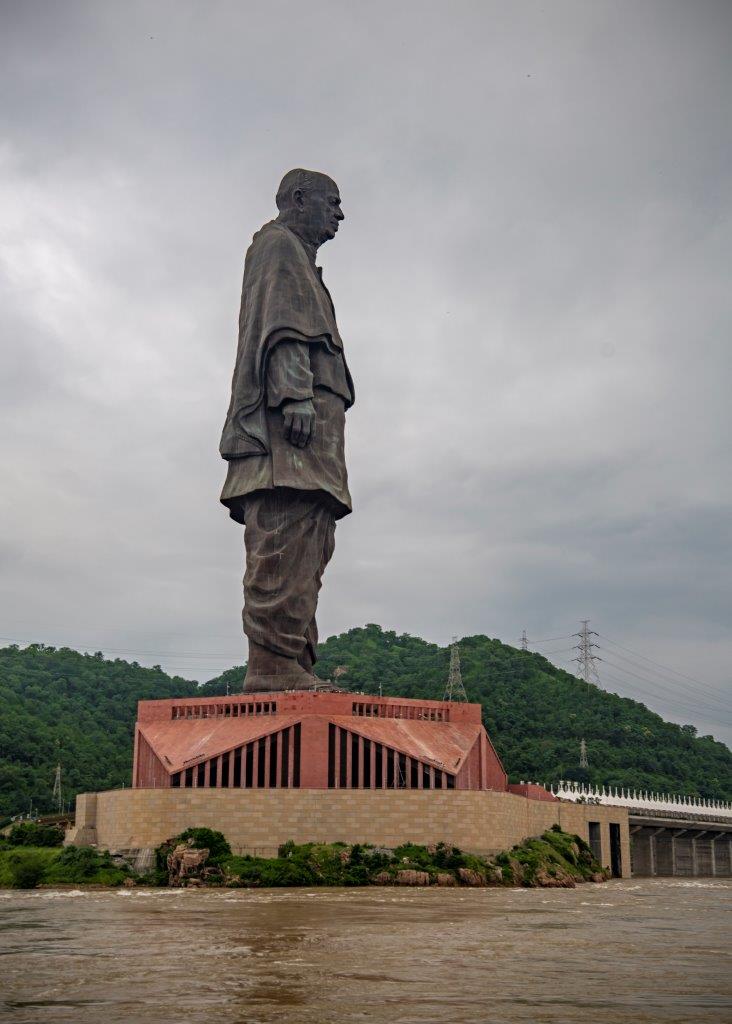 Tourist Footfall in Gujarat 
Growth in last Five Years
1513 Lakh
207%
493 Lakh
2022
2017
There is 207% rise in total number of tourist footfall between 2017 and 2022
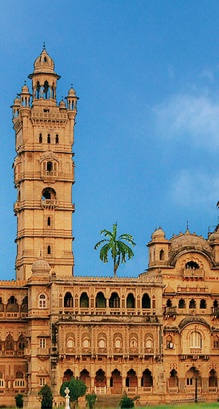 Heritage Tourism Policy 2020-2025
ELIGIBLE
BENEFICIARIES
To provide a unique and profound sense of the rich culture and ancient heritage to the tourists
Heritage
Hotels
Heritage
Restaurant
Heritage Banquet
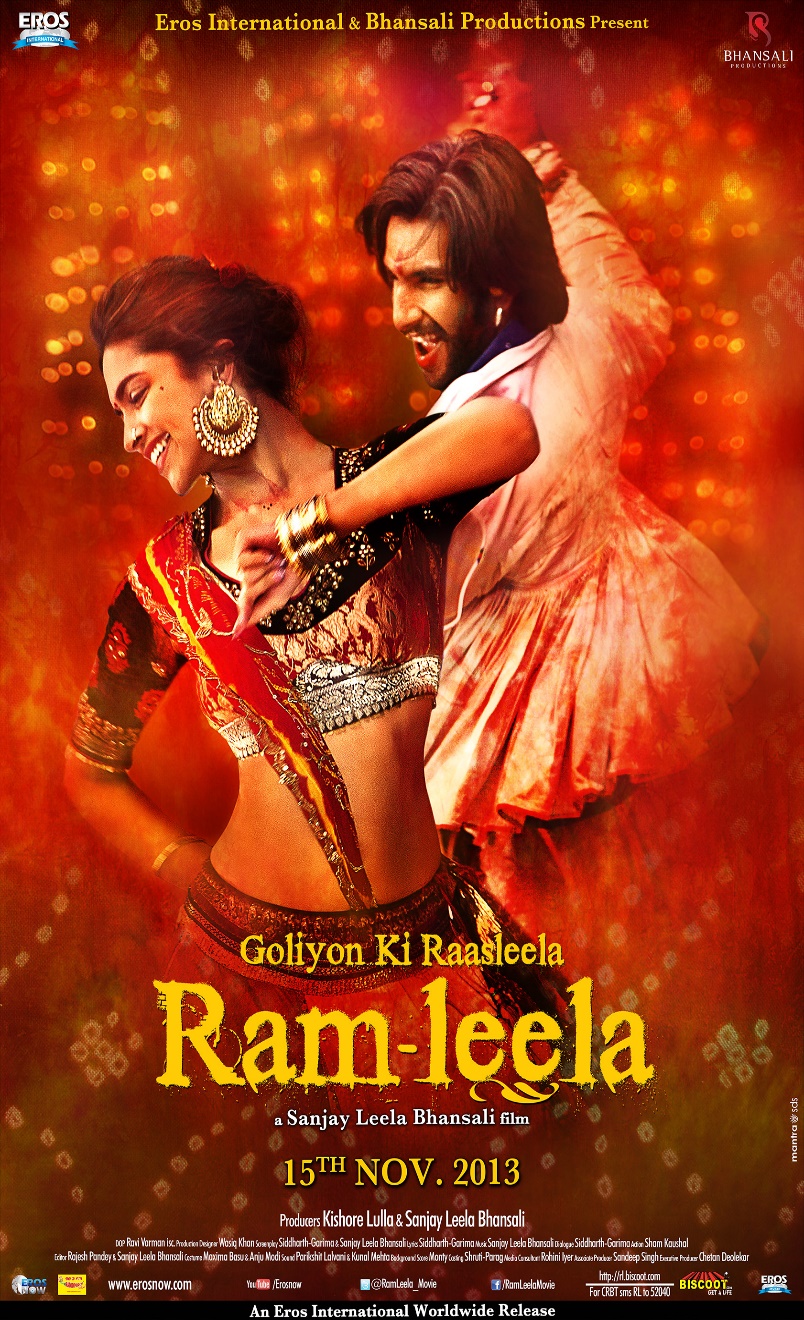 Cinematic Tourism Policy 2022-2027
ELIGIBLE
BENEFICIARIES
Film Making 
Projects
Film Infrastructure Projects
To promote and develop an ecosystem for film production industries in the state, and stimulate the tourism economy through cinematic tourism
Film or Music
Events/ Awards
Film Training Institute
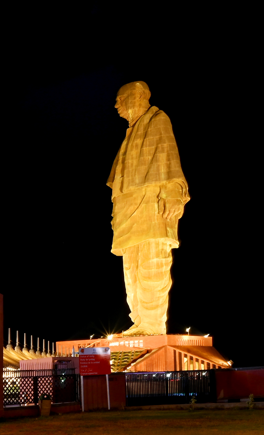 Tourism Policy 
2021-2025
ELIGIBLE
BENEFICIARIES
Infrastructure Projects
Niche Tourism
Units
To position Gujarat as the foremost tourist destination in India by developing it in a sustainable, responsible, and inclusive manner, with focus on investment and livelihood opportunities
Travel and Tourism Service Providers
Skilled Manpower
Benefits to Registered Homestay Units
Of late Investments in the State
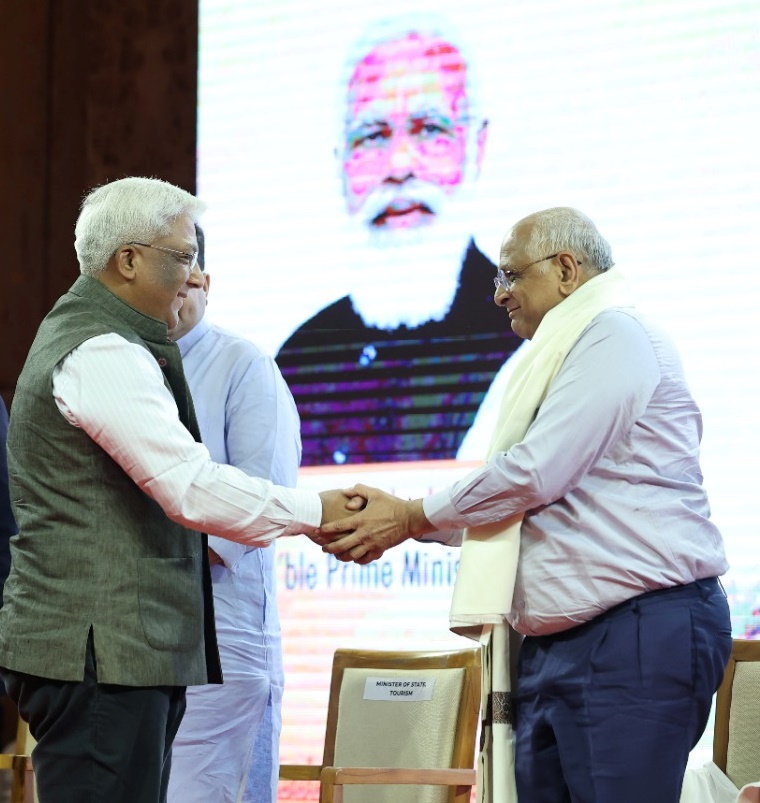 Launch of Heritage Tourism Policy Portal and MoU signing on 26th March 2022
Capital Investment in EoIs: INR 463.48 Crore
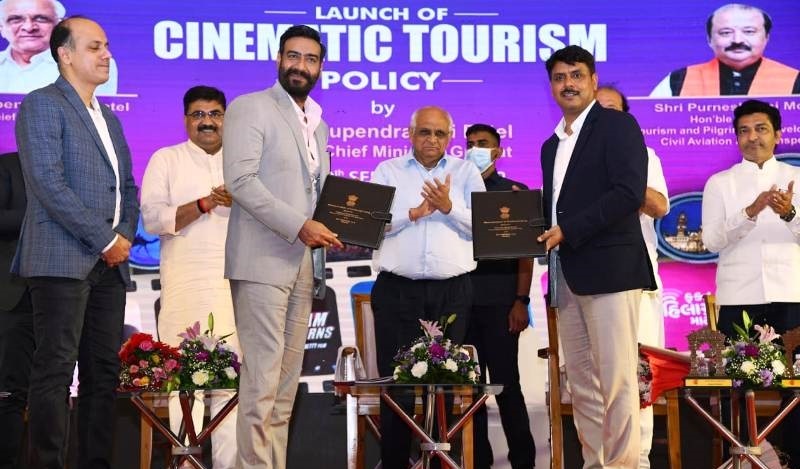 Cinematic Tourism Policy Launch, 
10th September 2022
   Capital Investment in MoUs: INR 820 Crore
Thank You